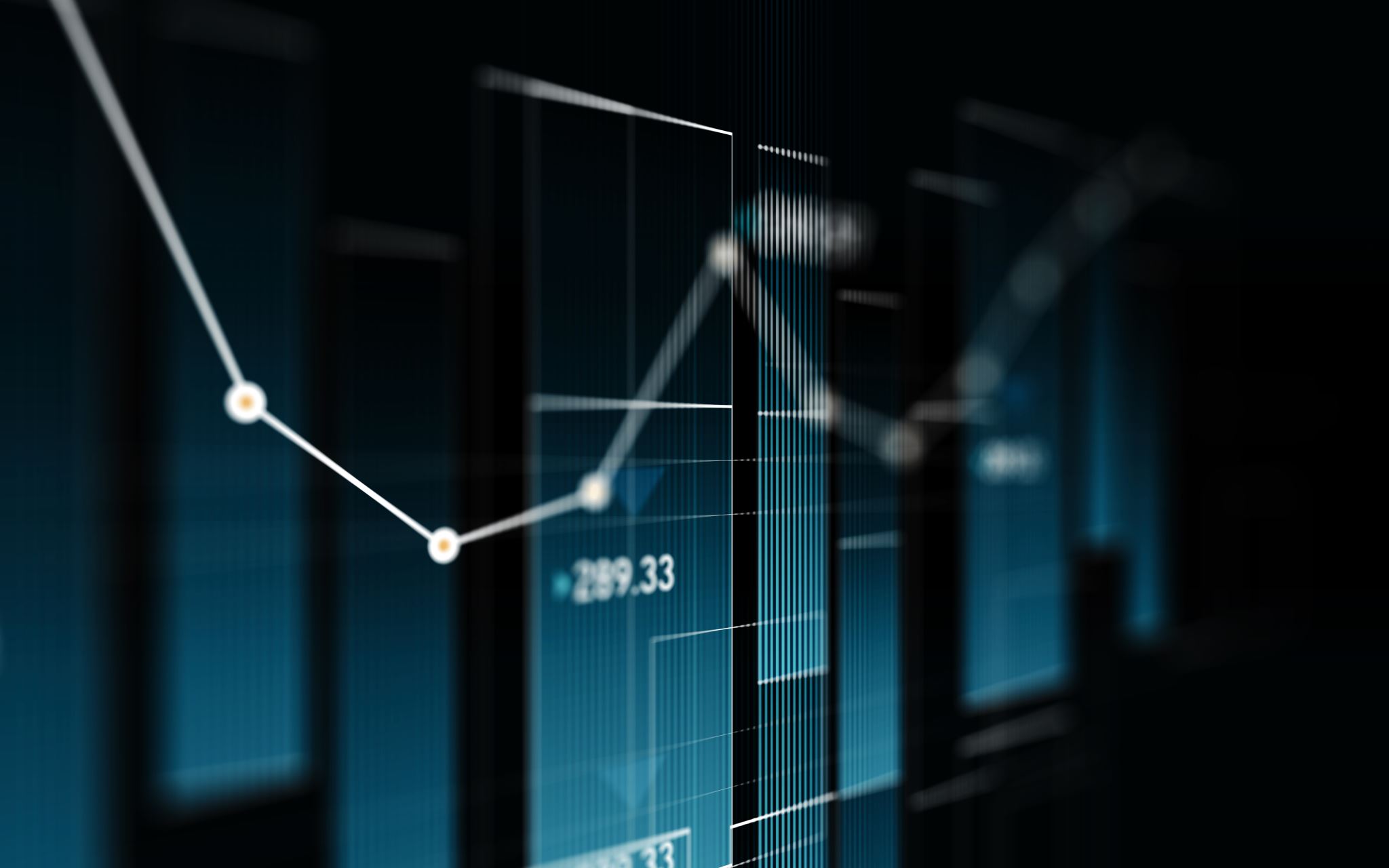 Presentation of Data
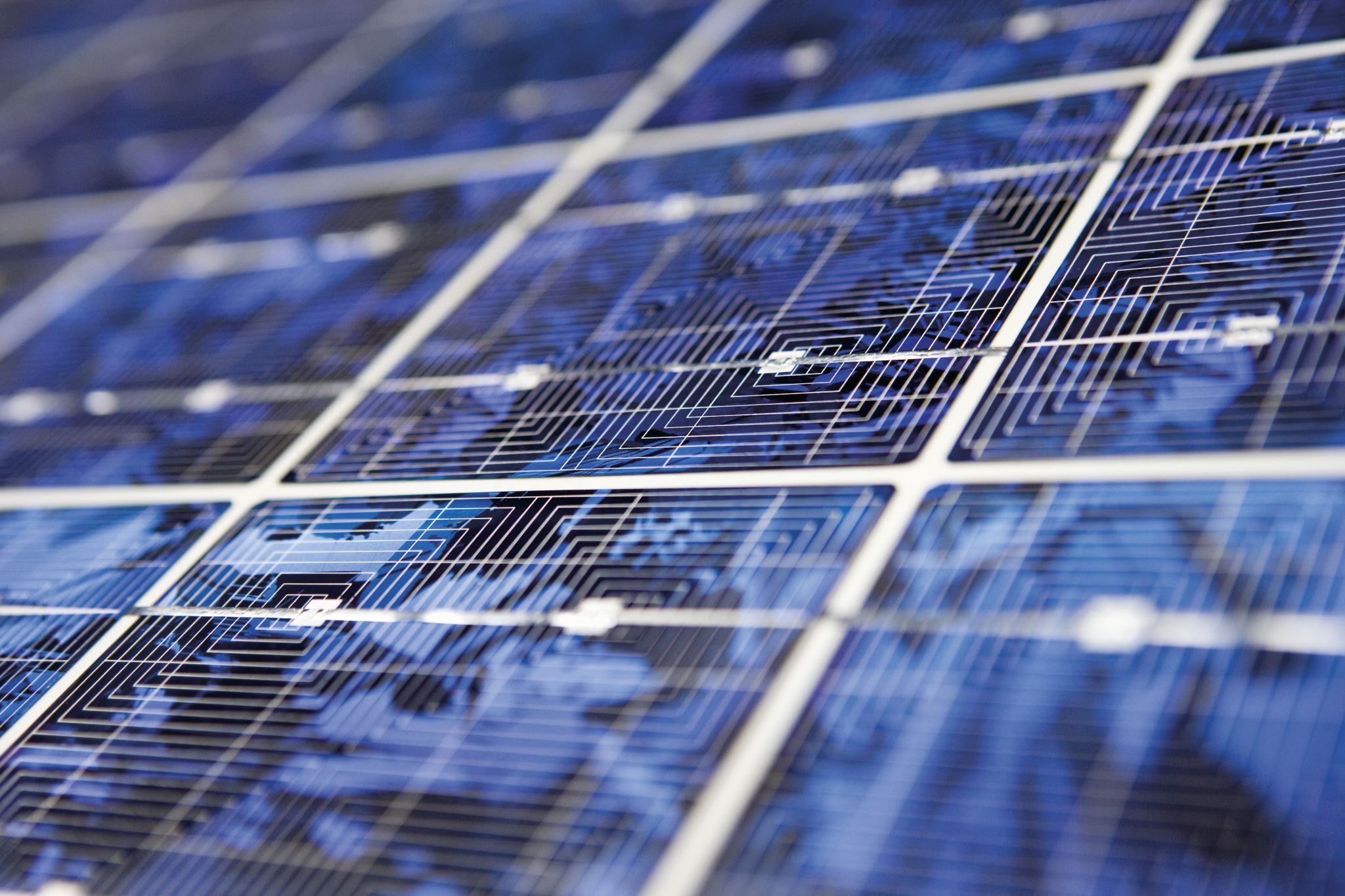 Data Cleaning
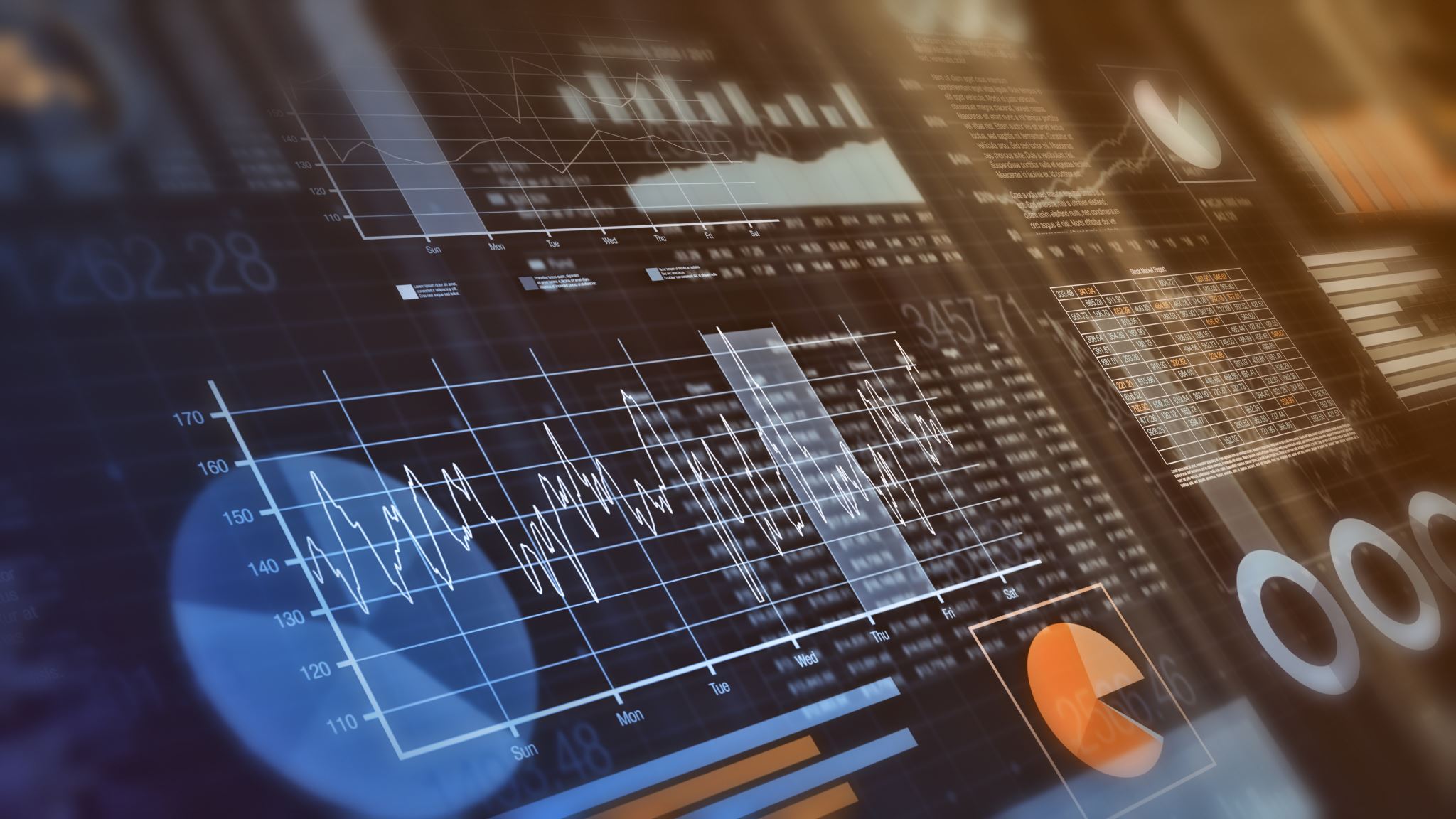 Data Adjusting
Data adjusting is not always necessary, but it may improve the quality of analysis sometimes. This consists of following methods.

Weight-assigning: Each respondent or case is assigned a weight to reflect its importance relative to other respondents or cases. 
For example, the cases of educated people could be assigned higher weights and of uneducated people could be assigned lower weights in some survey. The value 1.0 means unweight age case.

Variable Re-Specification: This involves creating new variables or modifying existing variables. 
For example, if the usefulness of a certain product is measured on 10-point scale, it may be reduced on a 4-point scale 'very useful', 'useful', 'neutral', 'not useful'.
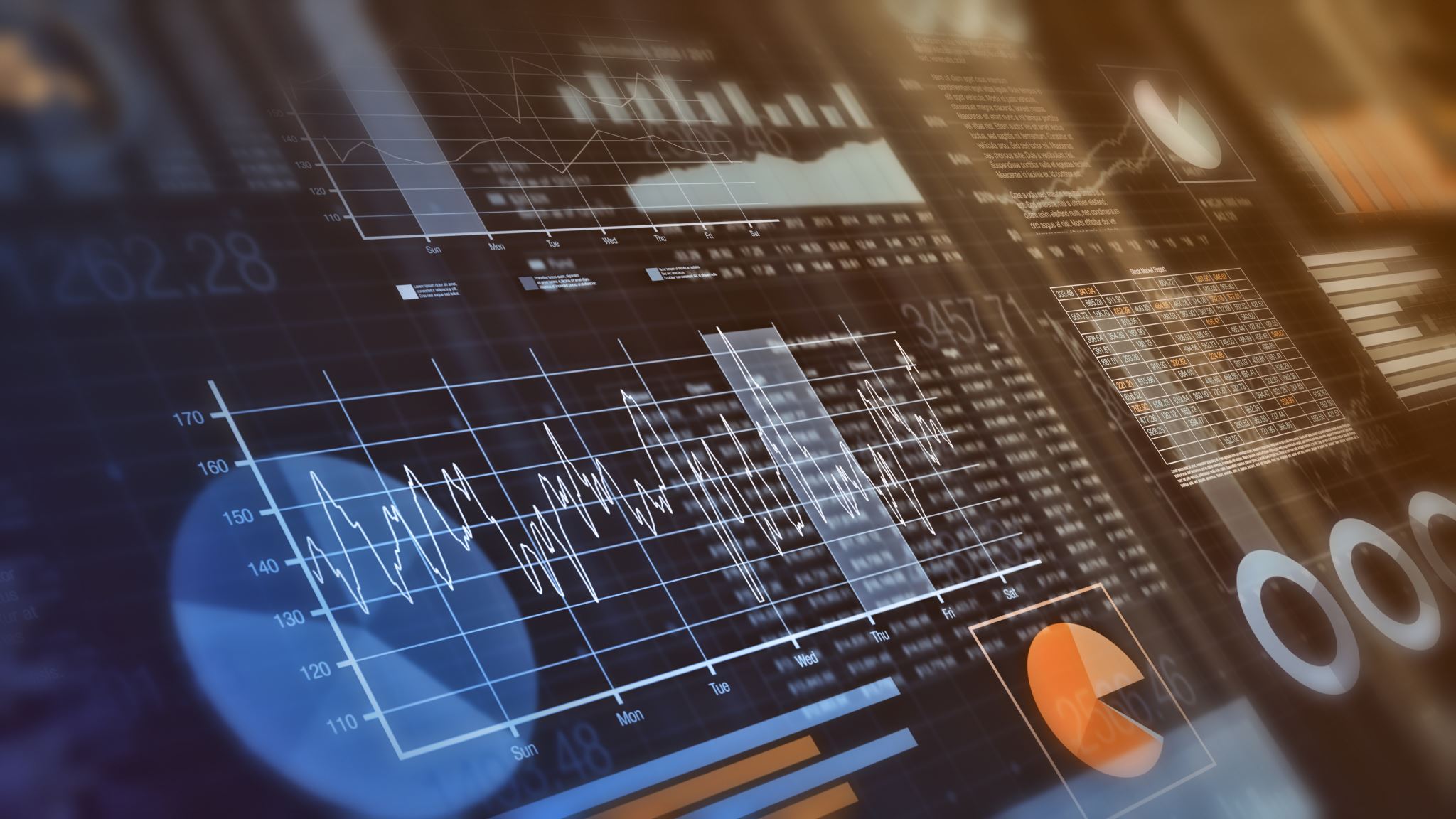 Data Adjusting cont..
Scale Transformation: Scale transformation is done to ensure the comparability with other scales or to make the data suitable for analysis. Different type of characteristics are measured on different scales.
 For example, attitude variables are measured on continuous scale, lifestyle variables are usually measured on a 5-point Likert scale. So, the variables which are measured on different scales, cannot be compared. A common transformation is subtracting all the values of a characteristic by corresponding mean and dividing by corresponding standard deviation.